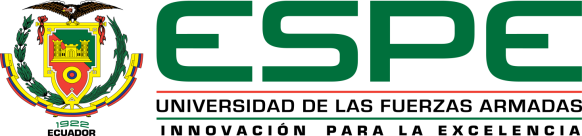 DEPARTAMENTO DE CIENCIAS ECONÓMICAS, ADMINISTRATIVAS Y DE COMERCIO	CARRERA DE INGENIERÍA COMERCIAL  PROYECTO DE TITULACIÓN PREVIO A LA OBTENCIÓN DEL TÍTULO DE INGENIERÍA COMERCIAL  AUTOR: PASPUEL VERGARA, FERNANDO DAVID TEMA: MODELO DE GESTIÓN ADMINISTRATIVA PARA LA CONFORMACIÓN DE UNIDADES PRODUCTIVAS COMUNITARIAS RURALES PARA LA PRODUCCIÓN DE ALIMENTOS ORGÁNICOS EN LA PARROQUIA DE GUAYLLABAMBA DIRECTOR: ING. ALEXANDRA ARMIJOSCODIRECTOR: ING. VÍCTOR PACHACAMASANGOLQUÍ, ABRIL 2015
Capítulo I: INTRODUCCIÓN
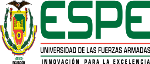 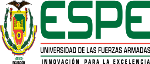 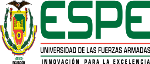 Capítulo II: MARCO TEÓRICO
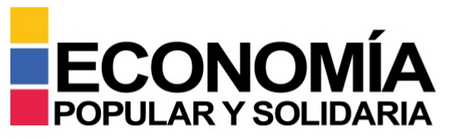 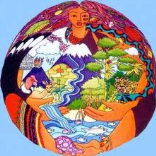 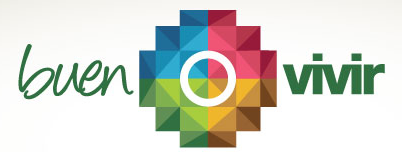 [Speaker Notes: EPS: Conjunto de prácticas económicas y sociales cuyo objetivo es la participación de la comunidad mediante su fuerza de trabajo y de los recursos disponibles para satisfacer sus necesidades y así desarrollarse junto con la comunidad

BV: Sumak Kawsay es una idea movilizadora que ofrece alternativas a los problemas contemporáneos de la humanidad]
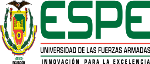 Capítulo III: ANÁLISIS SITUACIONAL
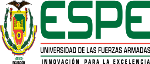 Capítulo IV: INVESTIGACIÓN DE MERCADO
Resultados encuesta de Modelo de gestión
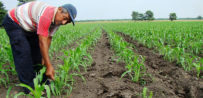 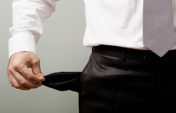 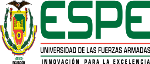 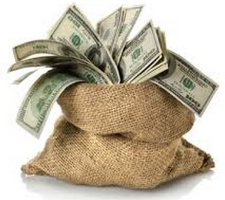 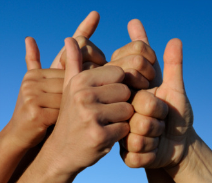 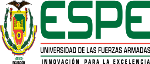 Resultados encuesta para conocer el nivel de aceptación de los productos cultivados por las Unidades productivas comunitarias.
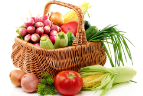 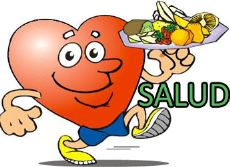 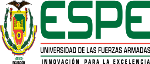 Análisis de la demanda
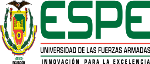 [Speaker Notes: Tamaño de la población
1.6% crecimiento anual promedio de población
Hábitos de consumo
Las personas encuestadas consumen regularmente los productos ofertados por la unidad productiva
Las personas consumen alimentos orgánicos sin saber que tienen esa característica
Gustos y preferencias
Los encuestados en su mayoría estarían dispuestos a consumir en orden de preferencia mandarina, limón, frejol, aguacate, chirimoya y lima con una frecuencia que está entre semanal y quincenal]
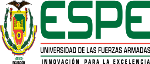 Análisis de la oferta
[Speaker Notes: Número de competidores: 158 a nivel de provincia
Capacidad de inversión fija: 15 personas aportando $150 inicial como capital y $10 mensual]
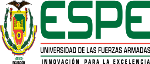 Comercialización
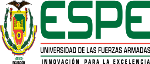 Capítulo V: PROPUESTA DE MODELO DE GESTIÓN ADMINISTRATIVO DE LA UNIDAD PRODUCTIVA COMUNITARIA
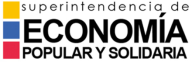 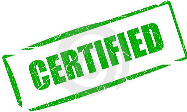 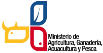 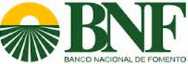 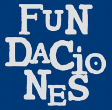 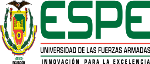 Mecanismos internos
DIRECCIONAMIENTO ESTRATÉGICO
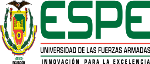 Estructura Administrativa
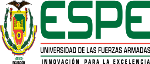 Políticas Unidad Productiva
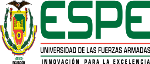 Estrategias de Comercialización
Negociación
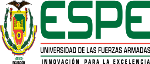 BENEFICIOS
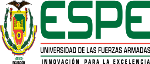 Capítulo VI: ESTUDIO TÉCNICO
Macro localización
Micro localización
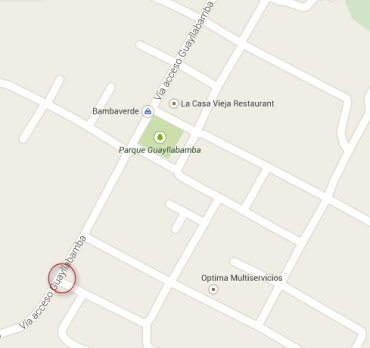 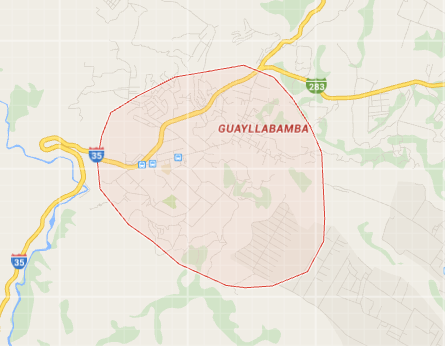 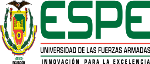 CADENA DE VALOR
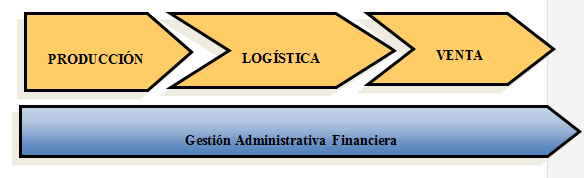 CAPÍTULO VII: ESTUDIO FINANCIERO
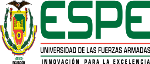 INVERSIÓN
Estado Resultados con financiamiento
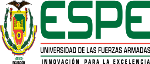 ESTADO RESULTADOS CON FINANCIAMIENTO
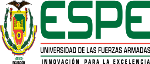 EVALUACIÓN FINANCIERA
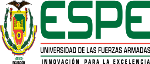 ANÁLISIS DE SENSIBILIDAD
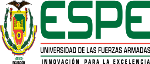 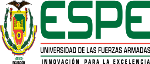